Aspects énergétiques des phénomènes électriques
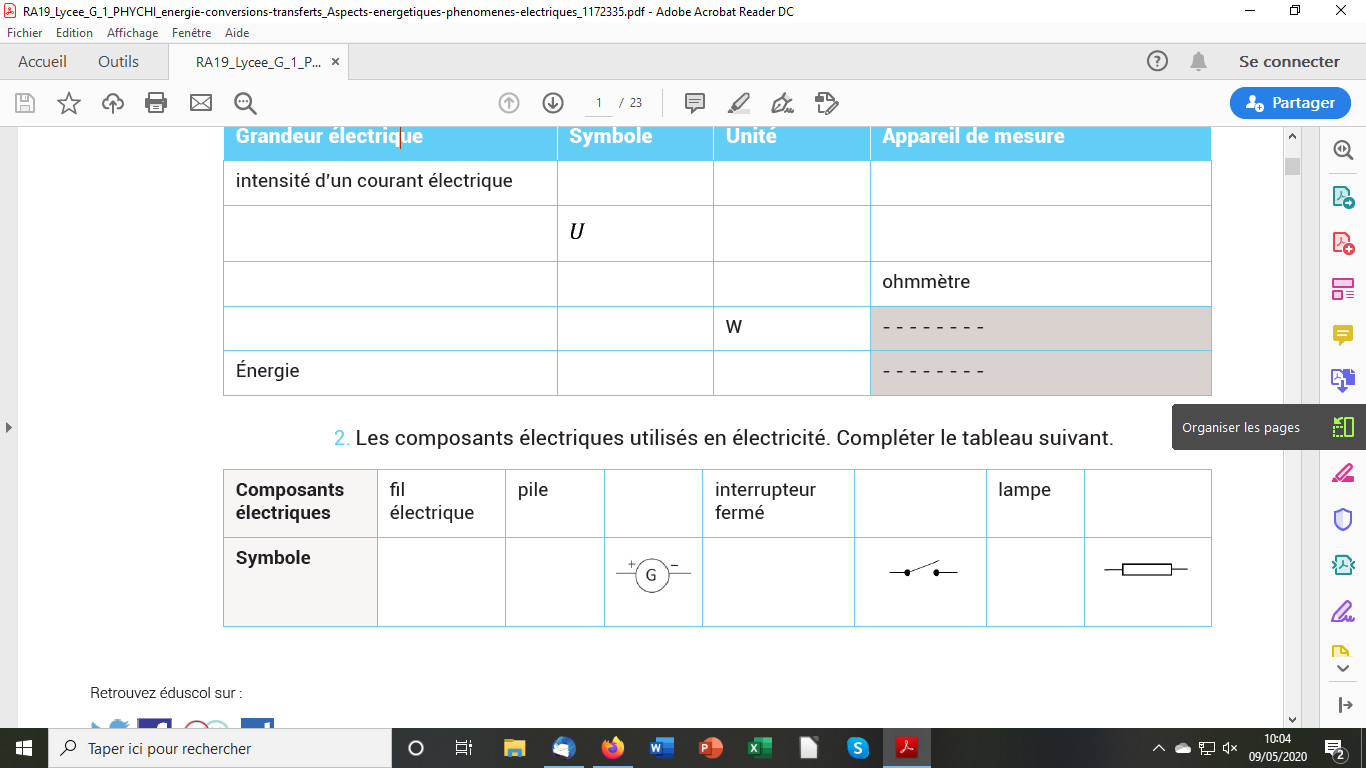 Ampèremètre
I
A
Tension entre deux bornes
V
Voltmètre
Résistance
R

Wattmètre
Puissance
P
J
E
Joulemètre
Interrupteur
ouvert
Conducteur
 ohmique
Générateur
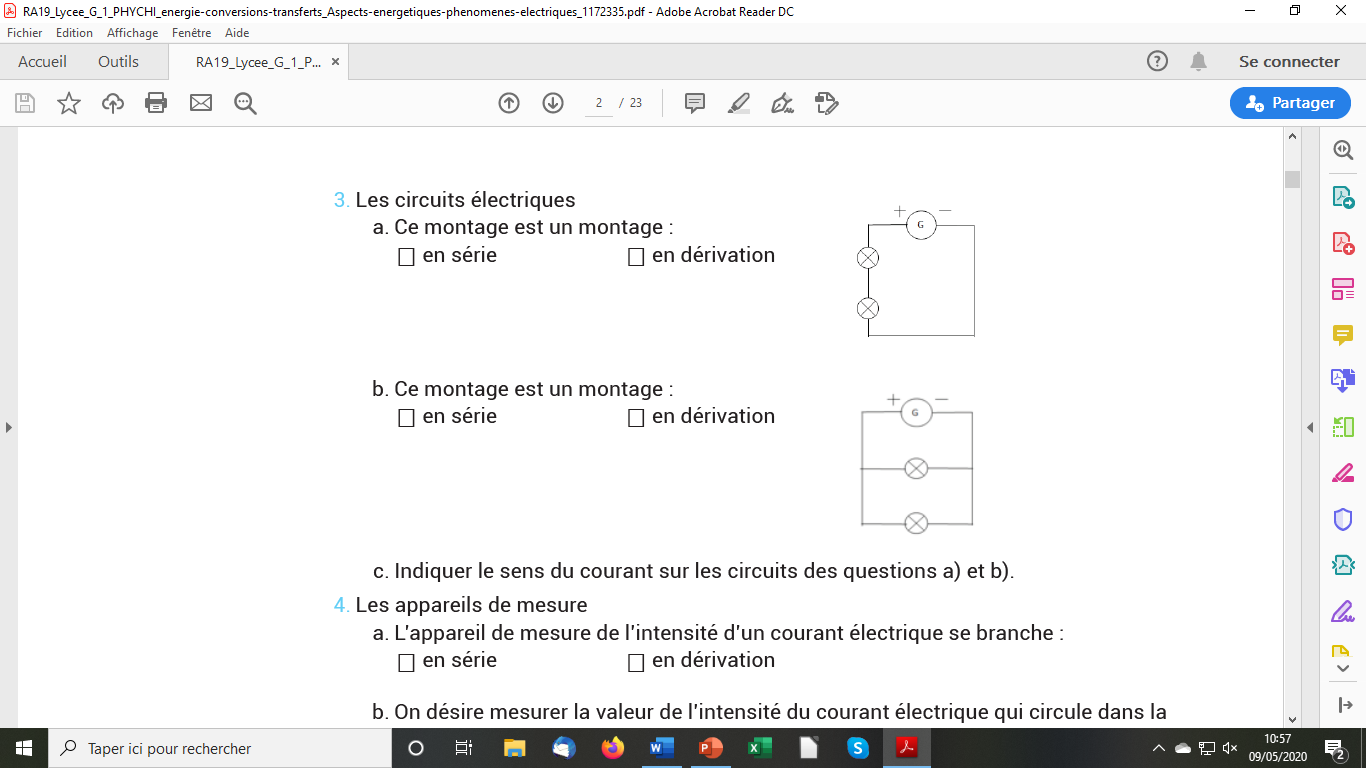 Deux dipôles sont en série s’ils sont parcourus par le même courant.
Deux dipôles sont en dérivation, s’ils sont soumis à la même tension.
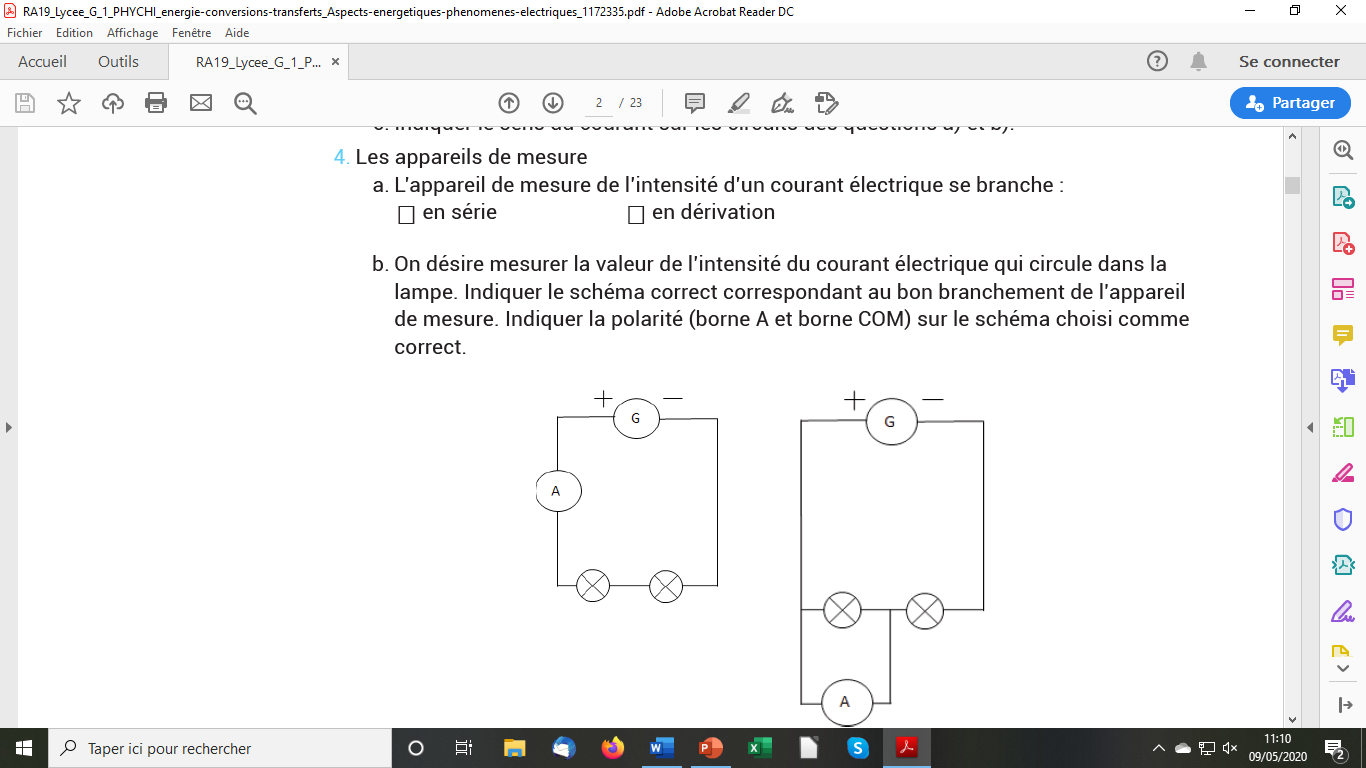 (Polarité donnant une valeur positive de I)
A
Com
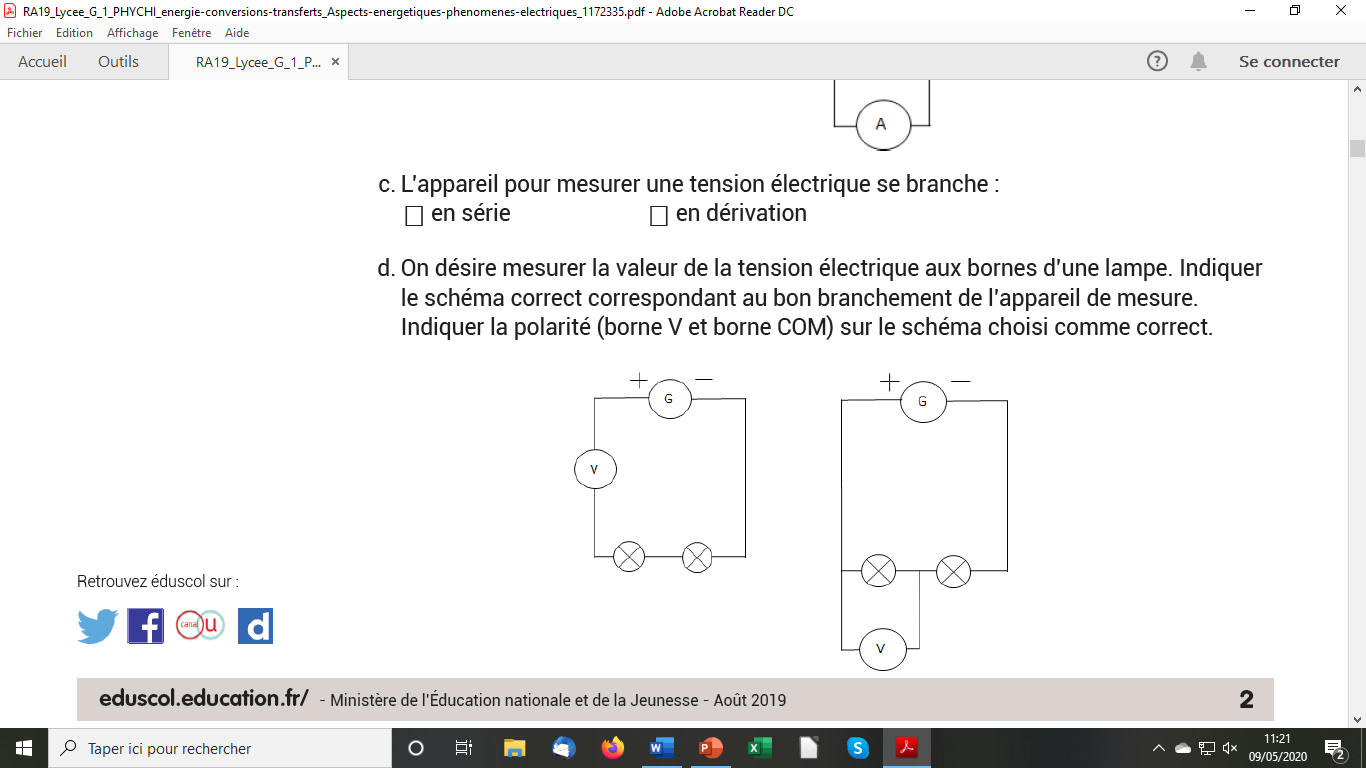 (permettant une mesure de tension positive).
U
V
COM
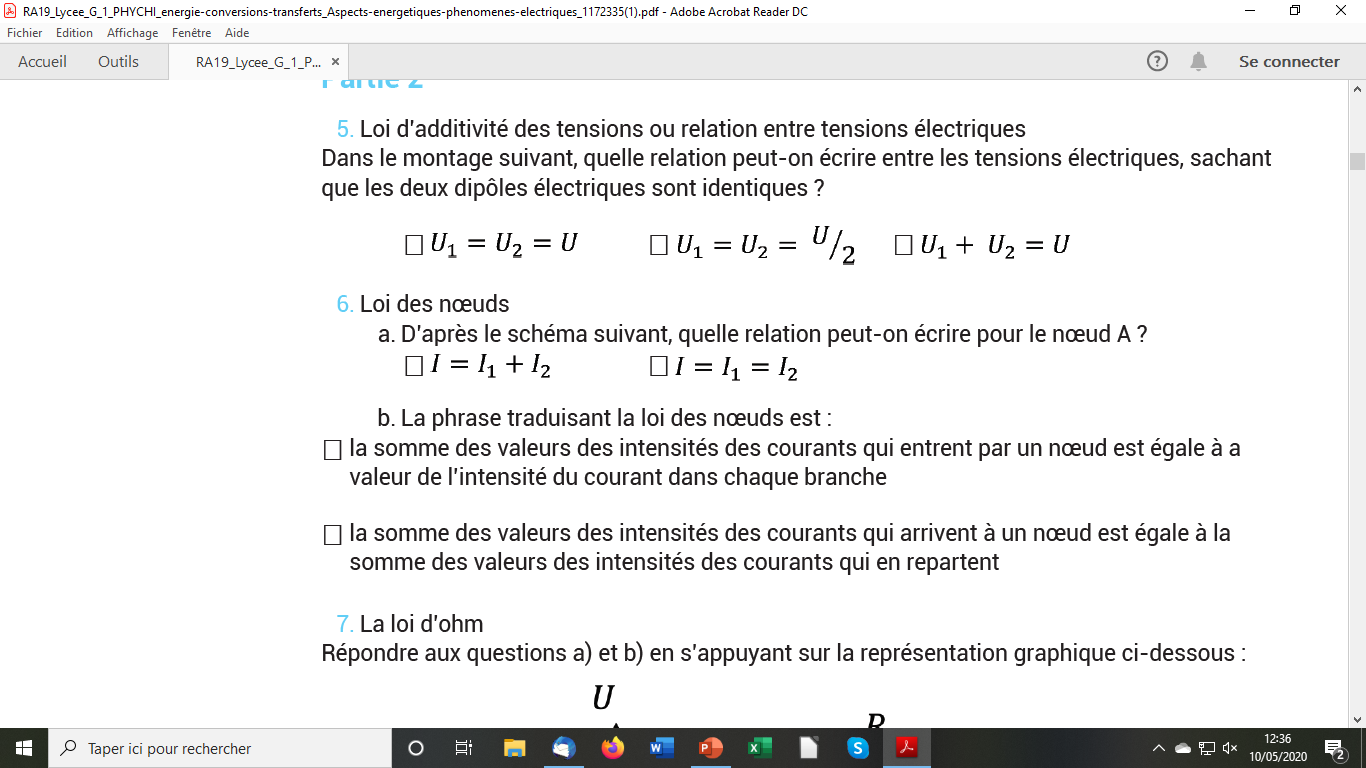 G
U
U2
U1
I2
I1
I
G
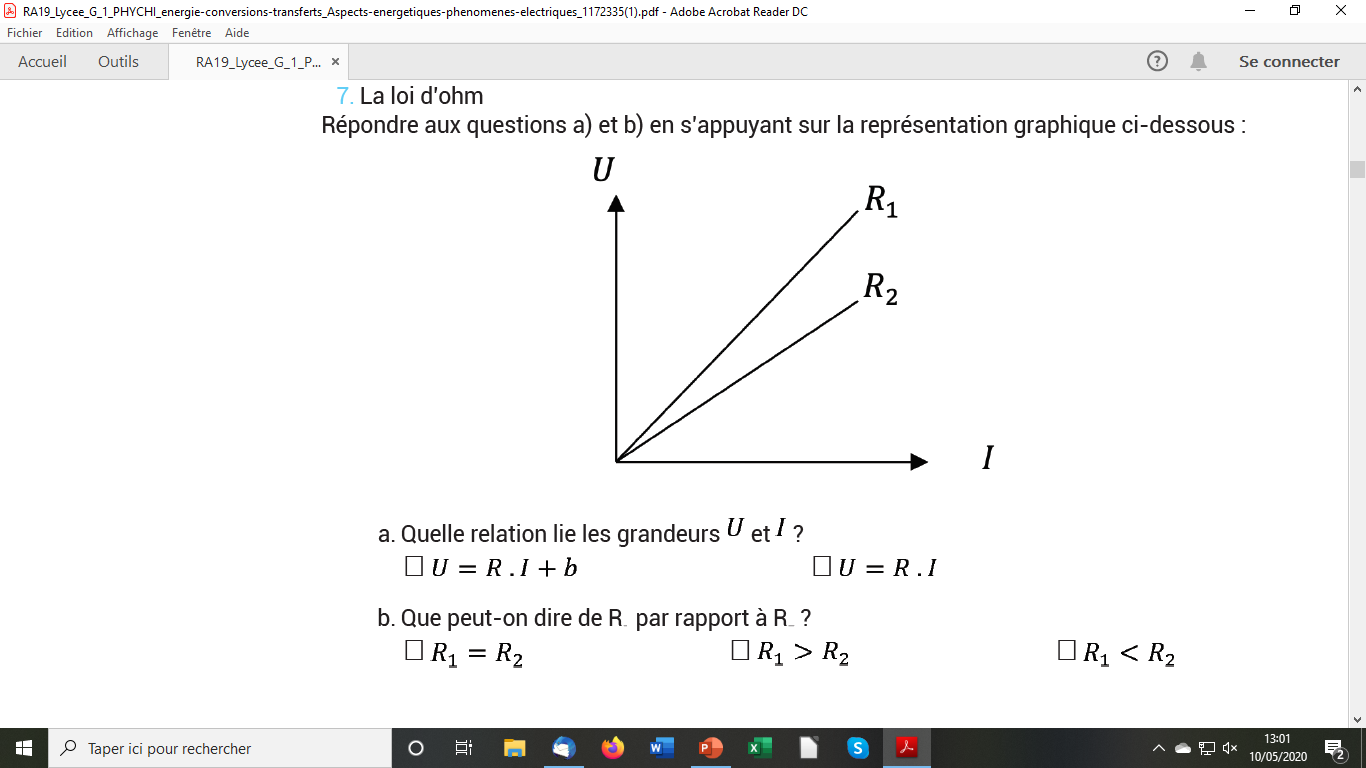 U
I
U = f(I) est une droite passant par l’origine
Cette comparaison se déduit de celle des coefficients directeurs de ces deux droites.
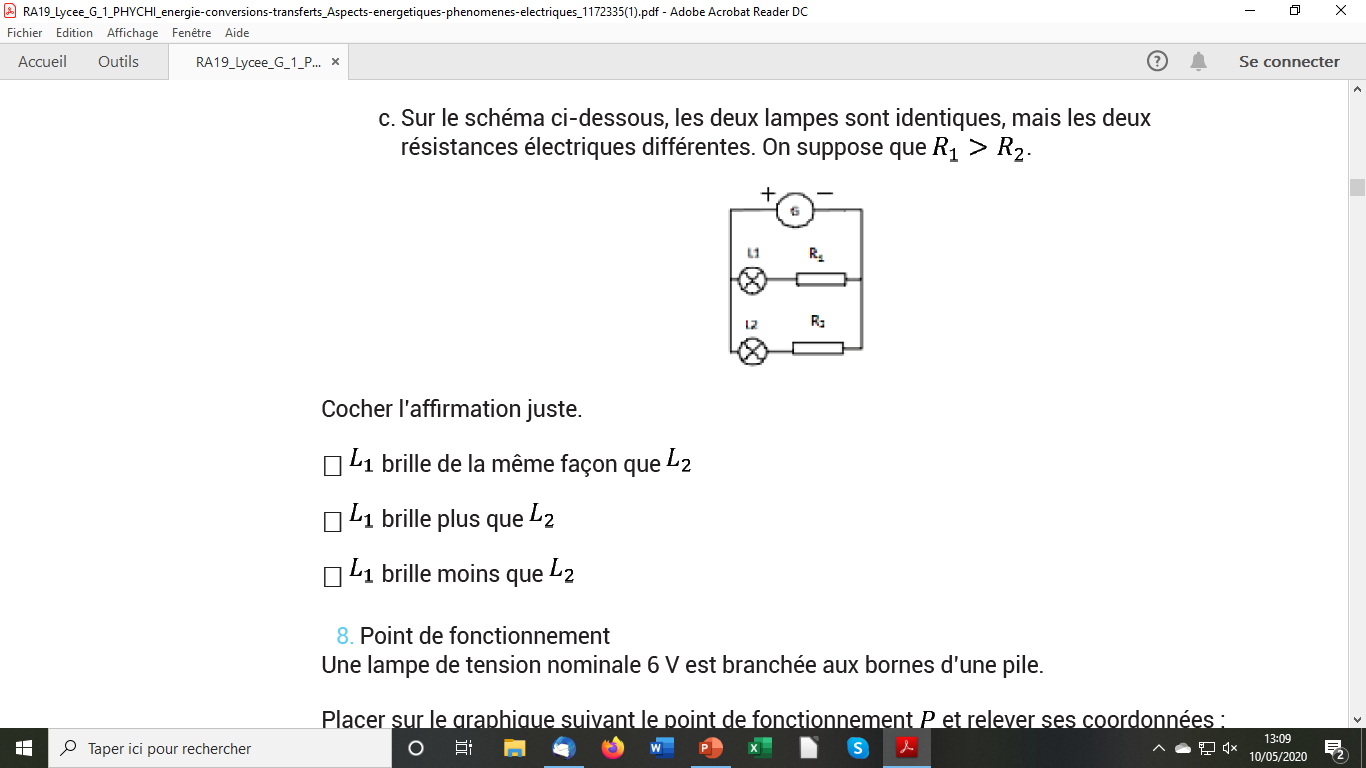 Remarque : 
la branche (1) constituée de L1 et R1 en série 
est branchée en dérivation avec
la branche (2) constituée de L2 et R2 en série.
Ces deux branches sont soumises à la même tension U délivrée par le générateur.
U
(1)
(2)
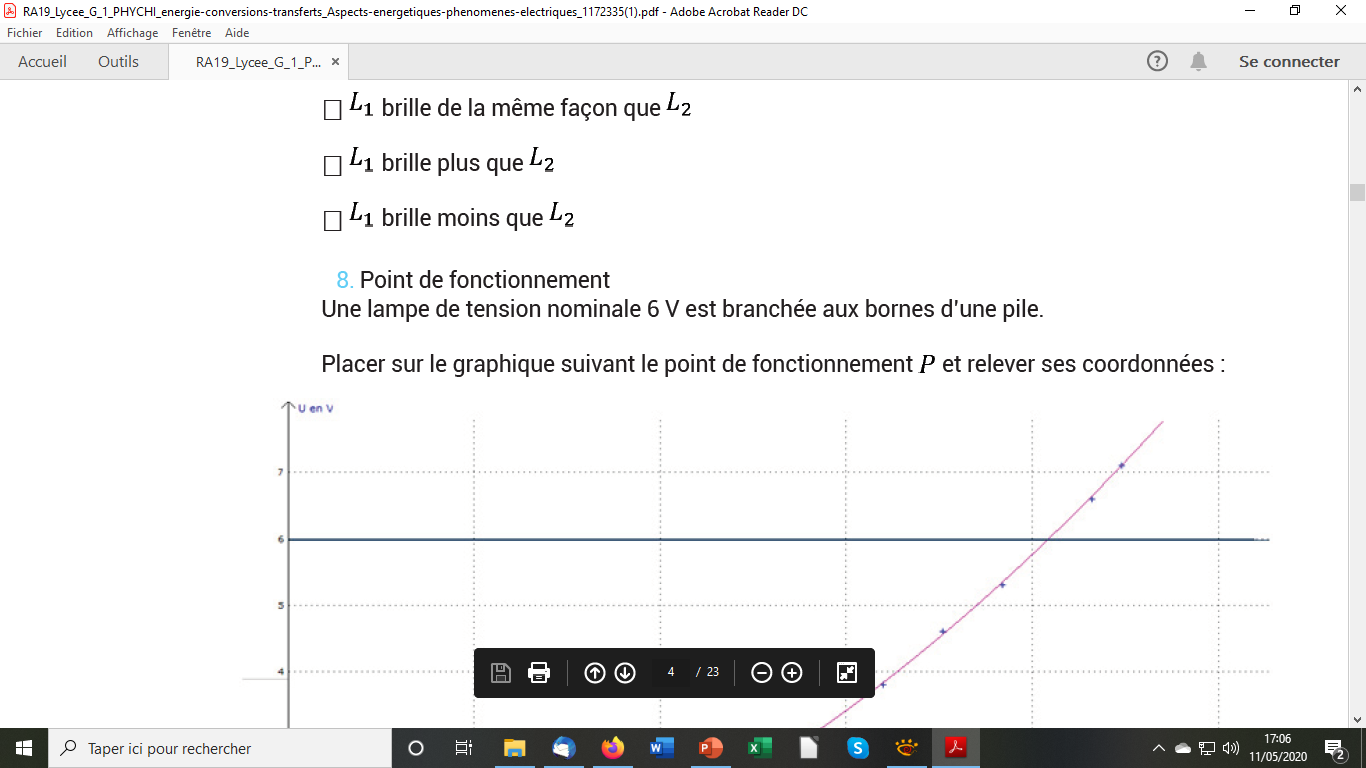 G
U
I
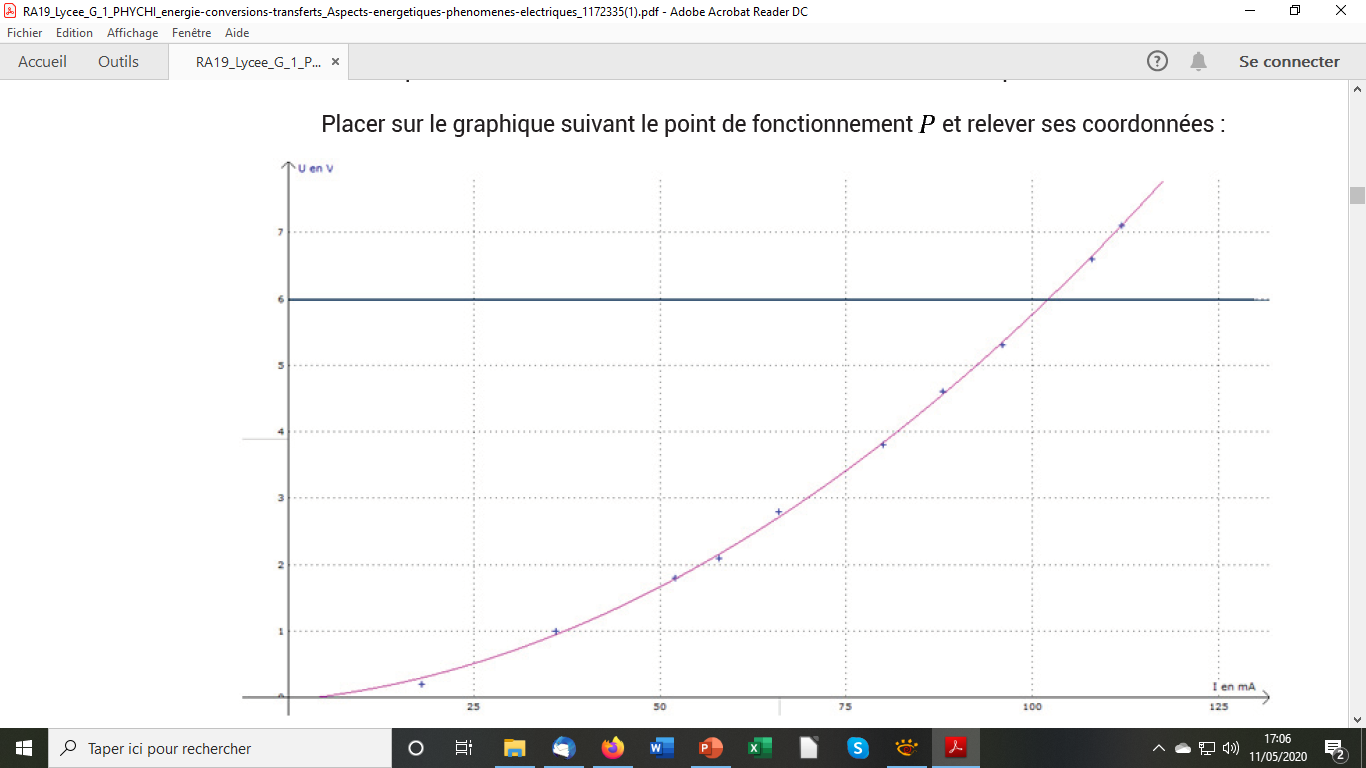 UPP
IPP
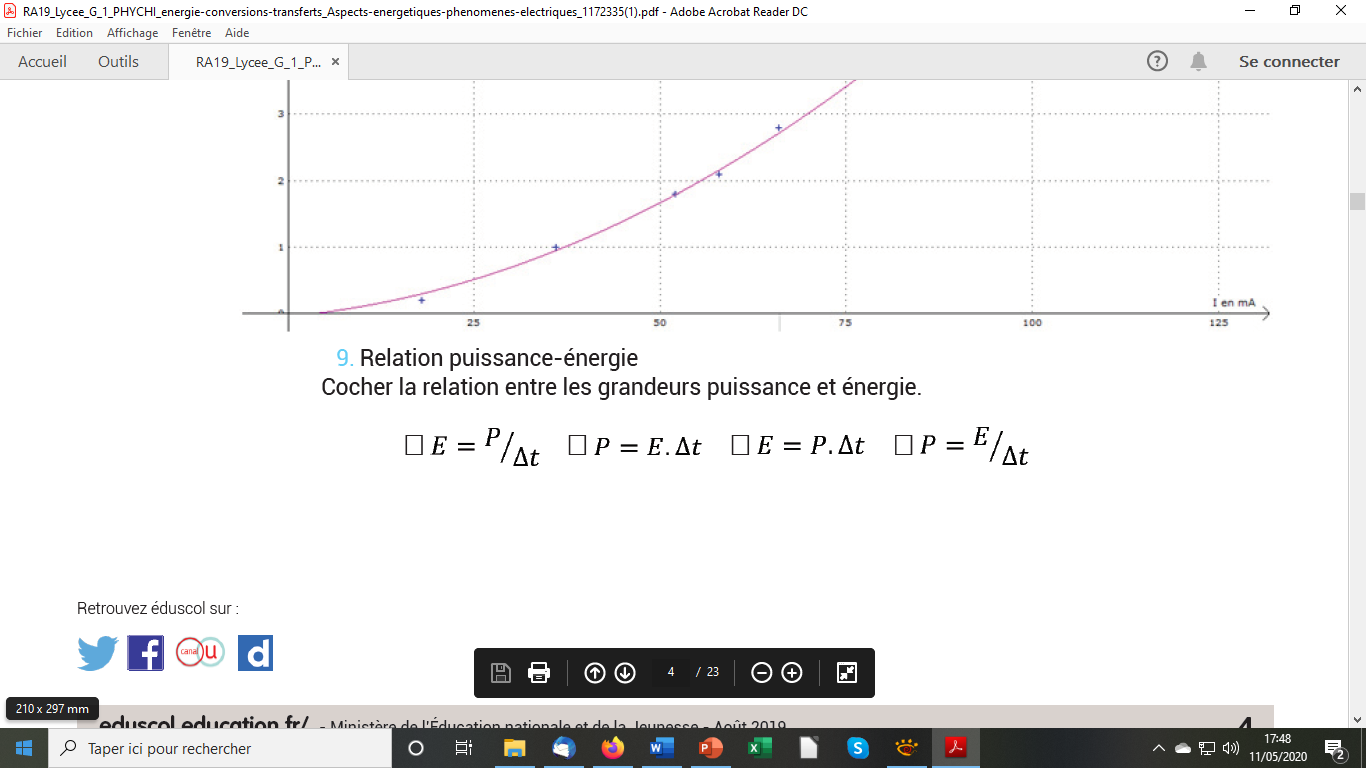 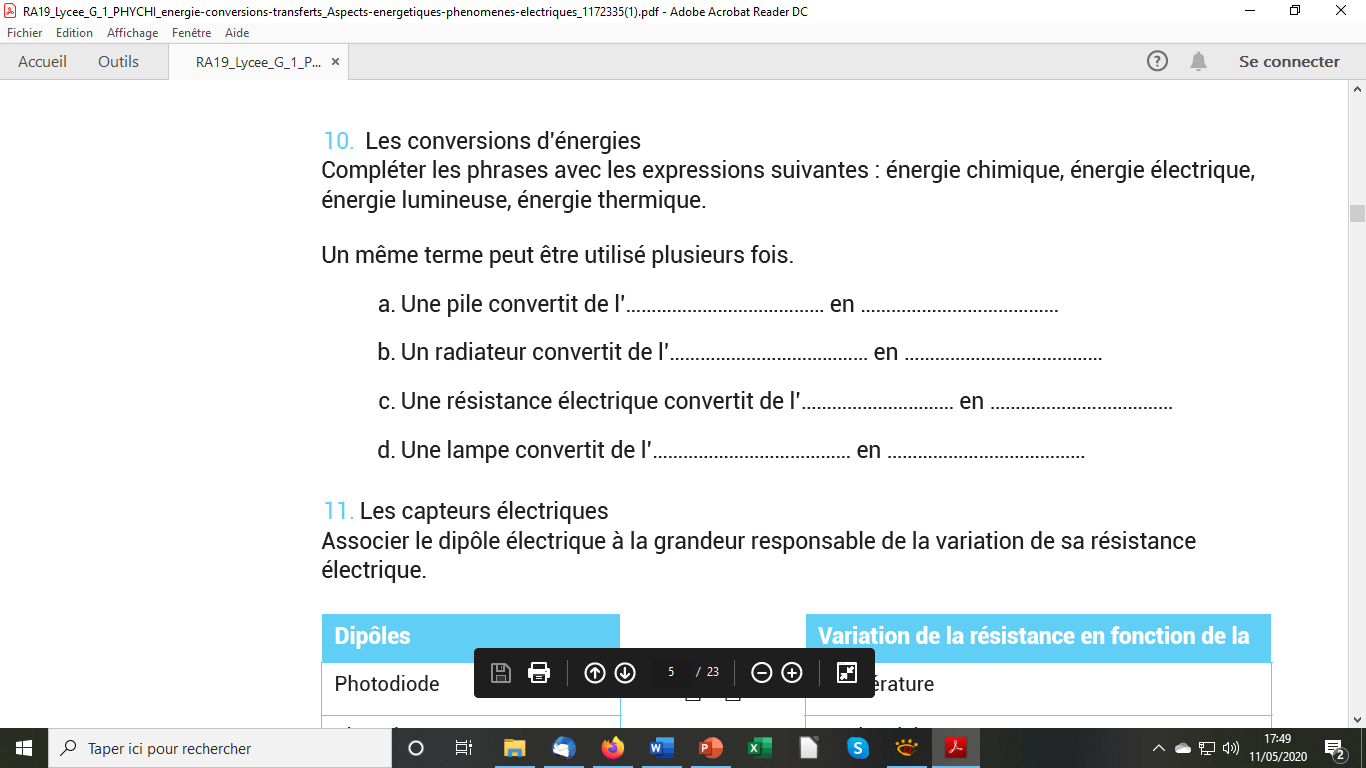 Énergie chimique
Énergie électrique
Énergie thermique
Énergie électrique
Énergie électrique
Énergie thermique
Énergie thermique et lumineuse
Énergie électrique
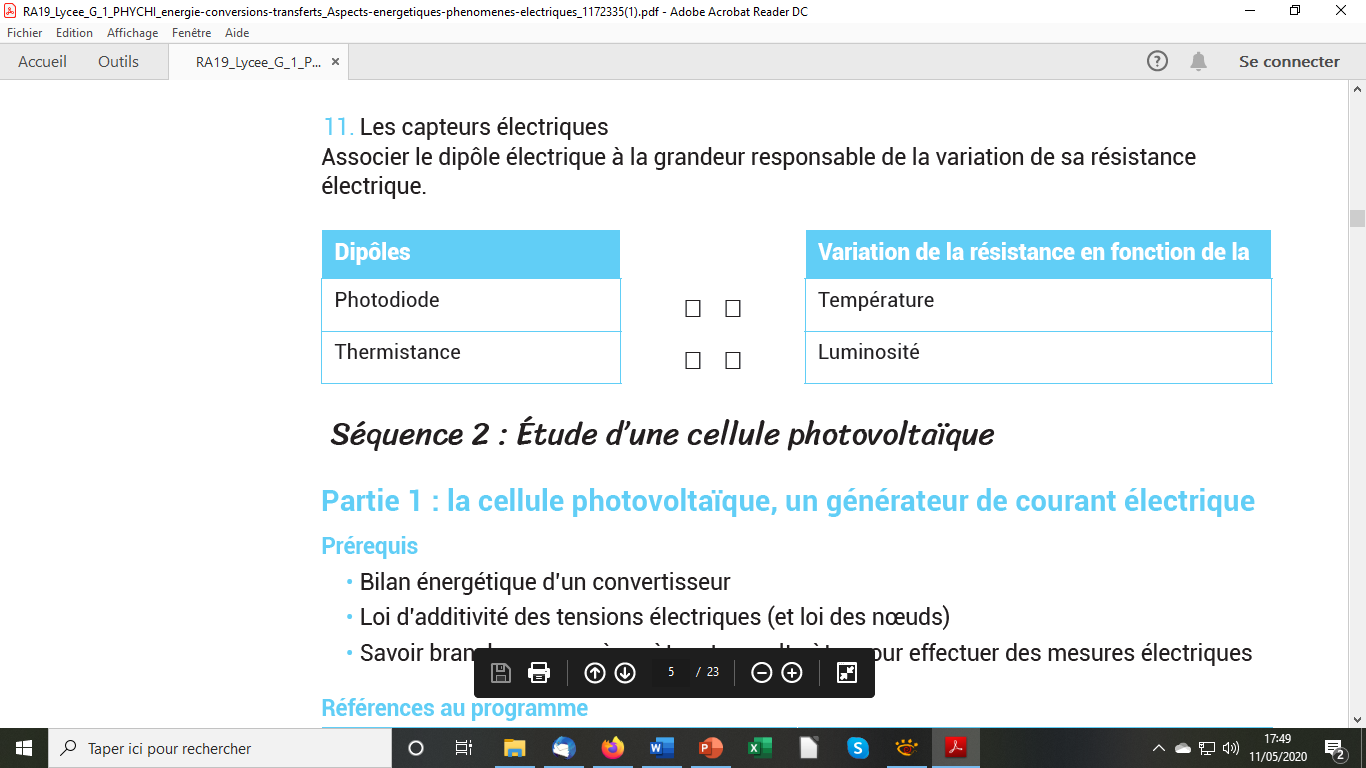